Kreativita a fondy EU z pohledu Ministerstva průmyslu a obchodu
Ing. Jan Dejl
poradce ředitele sekce fondů EU, MPO
Obsah vystoupení
Podpora kreativity v rámci OPPI

Příprava na budoucí programovací období 2014 - 2020
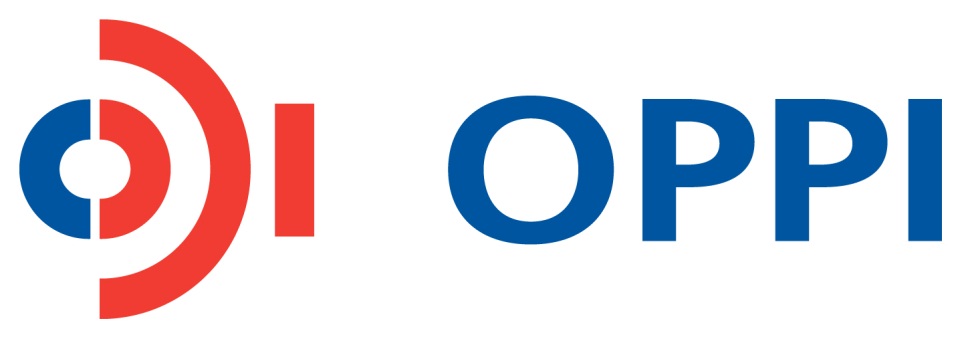 I. Podpora kreativity a inovací v rámci OPPI
OPPI je do velké míry zaměřen na podporu kreativity       v podnikání, a to jak v technickém smyslu, tak ve smyslu rozvíjení soft-skills.

Programy podpory Inovace, Potenciál, ICT a strategické služby, Spolupráce a Prosperita jsou přímo zaměřeny na rozvoj kreativity ve smyslu podpory vytváření, komercializace a přenosu nových poznatků (inovací) na základě VaV (vlastního, externího i společného).
Podpora inovací a VaV se setkává s obrovským zájmem podnikatelů
Stav k 29. 10. 2013
Z celkových 51 mld. Kč vyplacených na účty českých podnikatelů proplaceno v oblasti podpory inovací více než 14 mld. Kč.
Příjemci: malé, střední i velké podniky, veřejné výzkumné instituce, VŠ i fyzické osoby
Na podporu kreativity je možné podívat se také z jiného úhlu, a to je podpora oborů a odvětví, které se zaměřují především na vytváření nových poznatků
Odvětvová struktura ekonomických činností dle CZ-NACE zahrnuje následující kreativní obory:
Architektonické činnosti
Inženýrské činnosti a související technické poradenství
Výzkum a vývoj v oblasti biotechnologie
Ostatní výzkum a vývoj v oblasti přírodních a technických věd
Činnosti reklamních agentur
Specializované návrhářské činnosti
Tvůrčí, umělecké a zábavní činnosti
V rámci těchto oblastí bylo z OPPI vyplaceno více než 3 mld. Kč.
Ukázka úspěšně realizovaného projektu
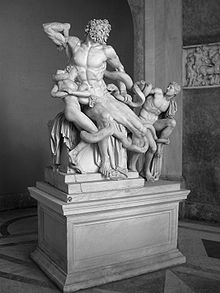 Žadatel: akademický sochař Jaroslav Jelínek
Projekt: Školicí středisko umělecké výroby
CZ NACE: 90030 - Umělecká tvorba
Podpora přislíbená z OPPI: 4 789 000 Kč
Cílem projektu je vybudování infrastruktury pro vzdělávání                a rozvíjení zaměstnanců firmy Jaroslav Jelínek a zaměstnanců firem působících v odvětví umělecké výroby. Nově vybudované středisko bude sloužit jak pro teoretické, tak i praktické vzdělávání v oborech kamenictví, sochařství, štukatérství, zednictví, výuky uměleckých       a uměleckořemeslných technik a zacházení s materiály při stavebních úpravách historických konstrukcí, architektonické             a inženýrské činnosti, průmyslové služby apod.
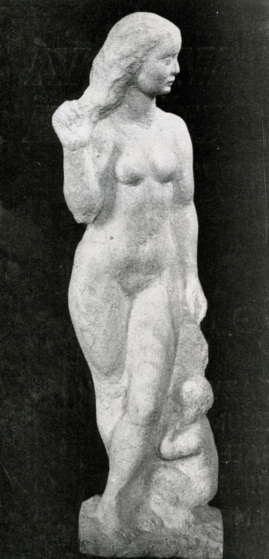 Interní projekt v OPPI: Design pro konkurenceschopnost
Interní projekt zahrnuje aktivity, zaměřené na posílení mezinárodní konkurenceschopnosti průmyslových podniků prostřednictvím efektivního využívání designu v inovačním procesu. 
Realizátor: CzechTrade
Alokace: 6 735 470 Kč
Příjem přihlášek: 20. 9. 2013 - 28. 11. 2014
Podporované aktivity:
 Individuální spolupráce s designérem dle vlastního výběru z inovovaného Adresáře designérů
 Propagace průmyslového designu na odborném zahraničním veletrhu formou společné expozice
 Zdarma poskytované vzdělávací služby zaměřené na design management a efektivní řízení inovačních procesů
 Zdarma poskytovaný informační servis prostřednictvím tištěného periodika DESIGN NEWSLETTER a odborné Publikace
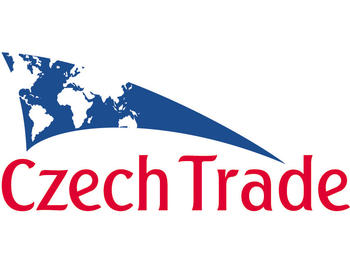 II. Strategie MPO pro nové programovací období
Na konci listopadu 2012 vláda schválila vymezení 8 operačních programů.
Jedním z nich je Operační program Podnikání a inovace pro konkurenceschopnost (OP PIK) koncentrujícího se na:
Znalostní ekonomiku a inovace - podpora projektů založených na technologickém rozvoji, inovacích, uplatnění principů znalostní ekonomiky, transferu technologií apod.
Vylepšení podnikatelského prostředí a individuální podpory     (s využitím zejména finančních nástrojů) - posílení úlohy nových finančních nástrojů, jejich uplatnění předurčí analýza EIF
Operační program Podnikání a inovace pro konkurenceschopnost
Zaměření programu: 
Podpora podnikatelského prostředí a inovativních aktivit, zejména MSP, propojení vazeb na výzkum a vývoj podporovaný v rámci OP VVV 
Podpora snižování energetické náročnosti a podpora inovativních řešení přispívajících ke snižování emisí, zavádění vysokorychlostního internetu a dalších moderních komunikačních prostředků v podnikové sféře  
Zvýšení konkurenceschopné ekonomiky, Rozvoj páteřní infrastruktury, Integrovaný rozvoj území.
Návrh prioritních os OP PIK
Menší počet tematicky více koncentrovaných priorit
Operační program MPO pro období 2014 - 2020
2014 - 2020
OP Podnikání a inovace 
pro konkurenceschopnost
OPPI 
2007 - 2013
OPPP 
2004 - 2006
Důraz na znalostní ekonomiku, transfery technologií a spolupráci VaV                          s inovačními firmami
Důraz na inovační podpory
+ podpora VaV ve firmách (Potenciál), spolupráce mezi terciární sférou                          a průmyslem
Důraz na rozvojové podpory 
+ počátek inovační podpory
Podpora kreativních oborů v rámci OP PIK
Připravovaná koncepce OP PIK sice a priori nepočítá s cílenou podporou ve formě výzev pro zástupce jednotlivých ekonomických oborů a odvětví
NICMÉNĚ: Záběr nově nastavených prioritních os bude natolik široký, že v něm mnoho představitelů kreativních oborů nalezne možnost získání podpory pro svůj projekt!
Zdroje informací
www.mpo.cz
www.czechinvest.org 
Zelená linka: 800 800 777
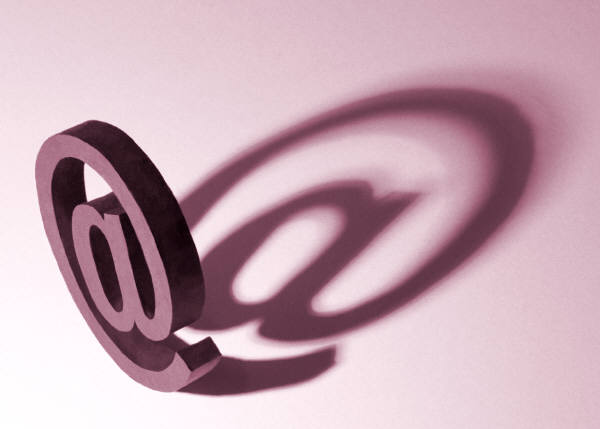 Děkuji za Vaši pozornost
Ing. Jan Dejle-mail: dejl@mpo.cz